The Verb ‘To be’
RAINBOW OF EDUCATION
PowerPoint Presentations
First we must learn the pronouns
You speak about yourself.
I
I am happy.
You speak to one or more people.
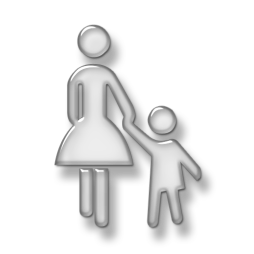 You
You are happy.
You speak about one man or boy. (male)
he
He is happy.
You speak about one woman or girl.
(female)
she
She is happy.
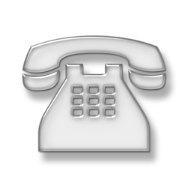 You speak about one thing or one animal.
It is an old phone.
It is a small bird.
it
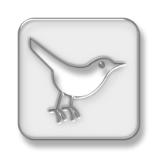 I and somebody else.
WE
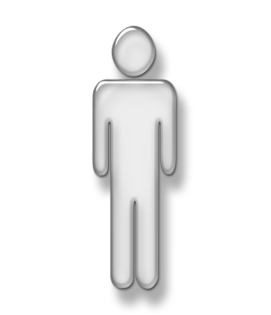 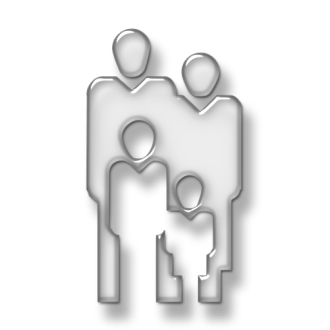 We are  happy.
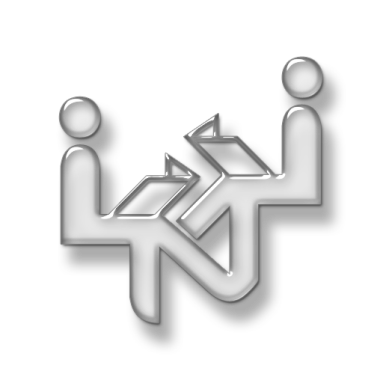 You talk about more than one person, one thing or one animal.
They are happy.

He has 3 cats. They are happy.

These are my pens. They write  blue.
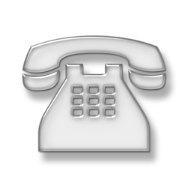 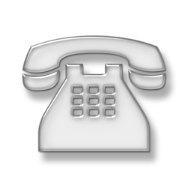 They
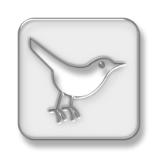 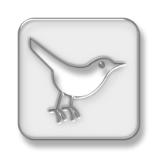 How does the verb ‘to be’ look like?
happy.
tired.
happy.
tired.
tired.
happy.
tired.
happy.
happy.
tired.
happy.
tired.
happy.
tired.
When do we use the verb ‘to be’?
To show the status of a personanimal or thing.
To say what somebody is:job/profession.
To make questions.
Nationality.
To tell about emotions (feelings).
We use the verb ‘to be’ also to give..a location (place)                Paris is in the north of France.age:                                    He is 37 years old.     the weather:                      It is very hot today. the time:                             It is ten o’clock.
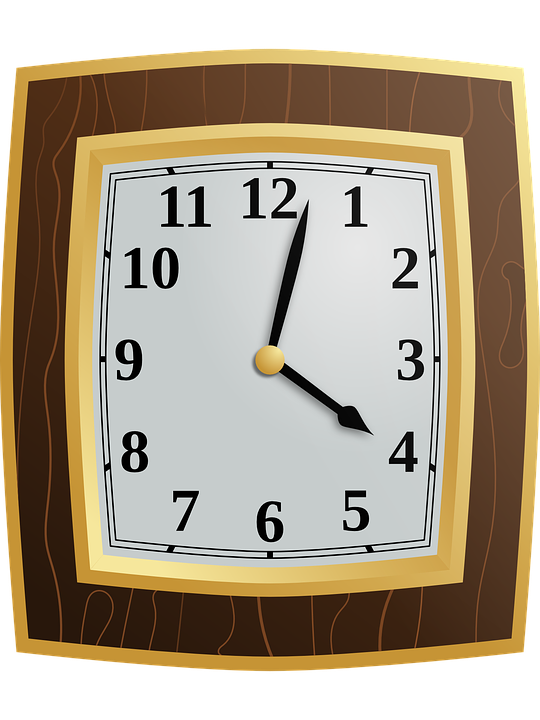 Verb ‘To be’ in sentences.
Yes   (affirmative/positive)
No  (negative)
answer
Questions andanswers.
Now we can start with the worksheets.